Администрация Дальнереченского городского округа Приморского края
Презентация (роуд-шоу) объектов 
муниципальной собственности для бизнеса
ЛЬГОТНОЕ ИМУЩЕСТВО 
ДЛЯ СУБЪЕКТОВ МСП И САМОЗАНЯТЫХ ГРАЖДАН
Администрация Дальнереченского городского округа Приморского края
Ключевые вопросы:
преимущества работы с органами местного самоуправления;
  условия предоставления имущества для МСП  и самозанятых граждан;
  сведения об объектах для МСП  и самозанятых граждан;
  порядок заключения договора аренды;
  меры финансовой поддержки при получении имущества;
  иные вопросы.
Администрация Дальнереченского городского округа Приморского края
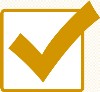 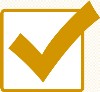 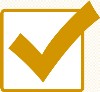 Аренда на  длительный  срок 
(от 5 лет)
Фиксированная  цена договора
Льготная ставка арендной платы
Преимущества работы с органами местного самоуправления
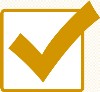 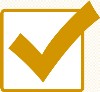 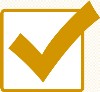 Передача без торгов 
в порядке предоставления 
государственной 
преференции
Без посредников напрямую у собственника
Возможность  выкупа  имущества в  случаях,
установленным  законом
Администрация Дальнереченского городского округа Приморского края
Порядок оказания имущественной поддержки
Требования к
предпринимателям
отнесение к субъектам МСП (Единый  реестр субъектов МСП) или регистрация в  качестве самозанятого гражданина
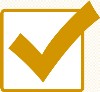 Сроки предоставления имущества
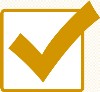 от 1 до 2 месяцев
при необходимости могут оказываться меры  финансовой, консультационной и иные виды поддержки
Дополнительные возможности
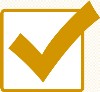 Администрация Дальнереченского городского округа Приморского края
Информационные ресурсы по имущественной поддержке субъектов МСП, самозанятых граждан
на официальном сайте Дальнереченского городского округа:
	 http://dalnerokrug.ru


 


       Отдел муниципального имущества:
                   imush@dalnerokrug.ru
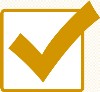 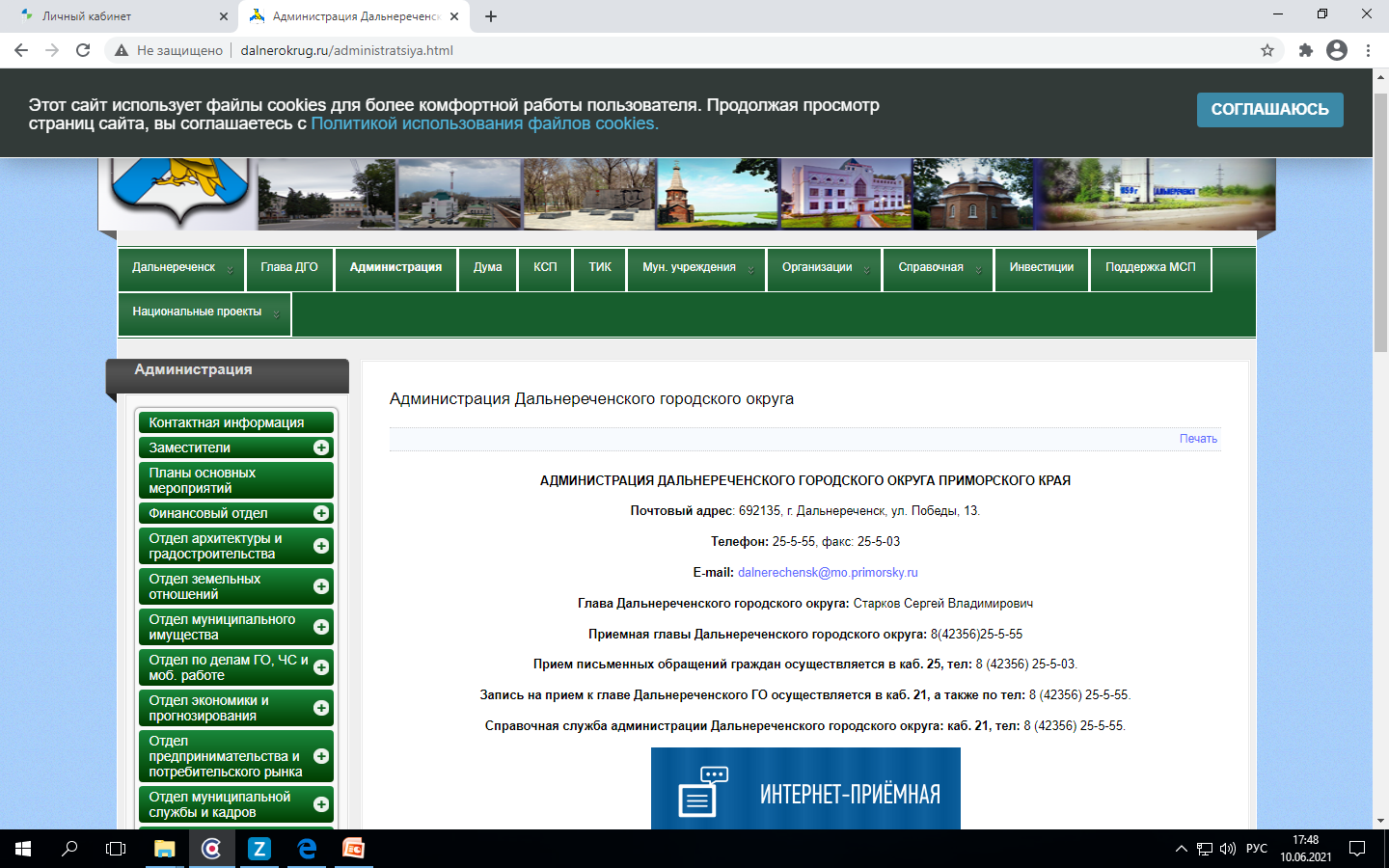 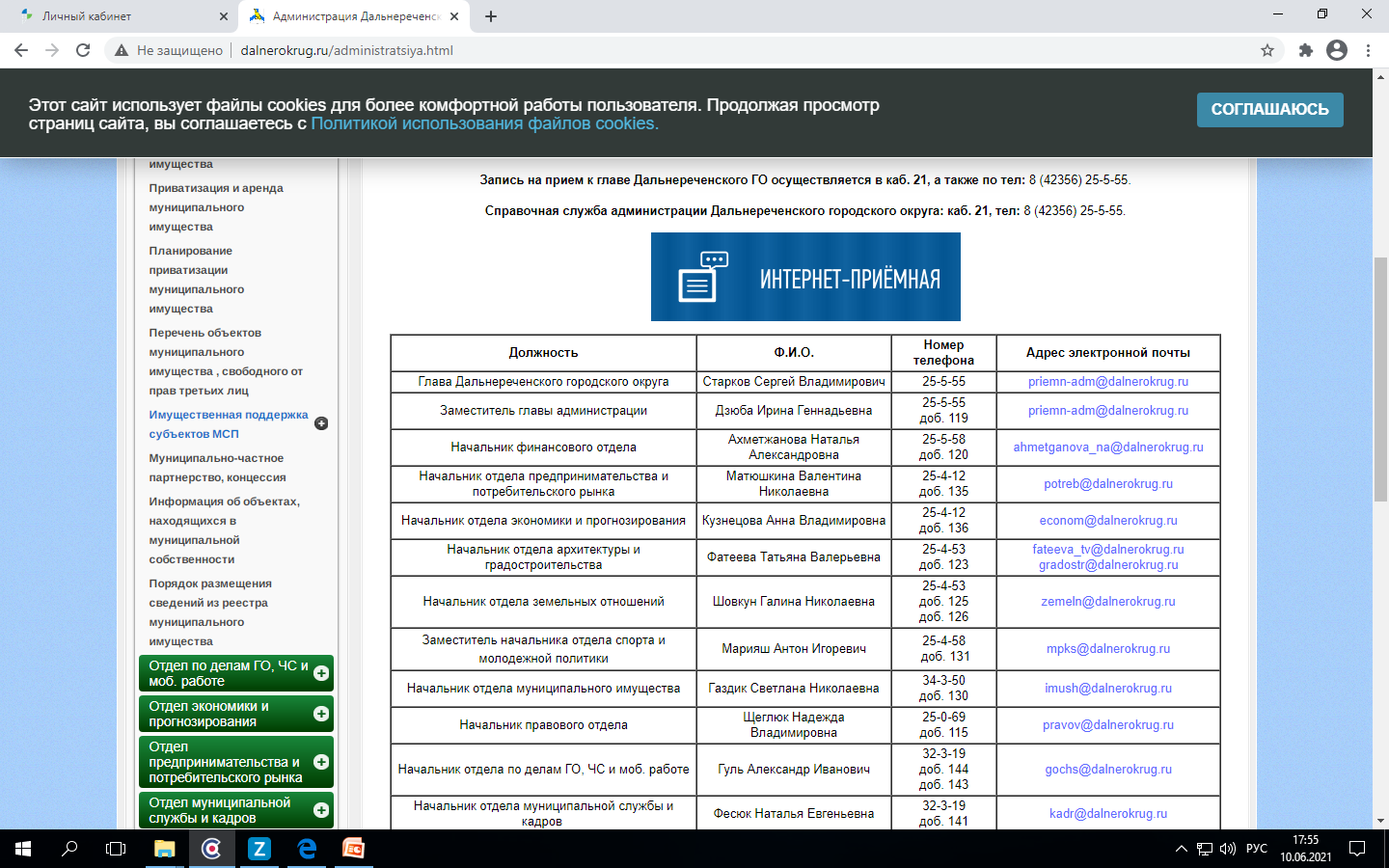 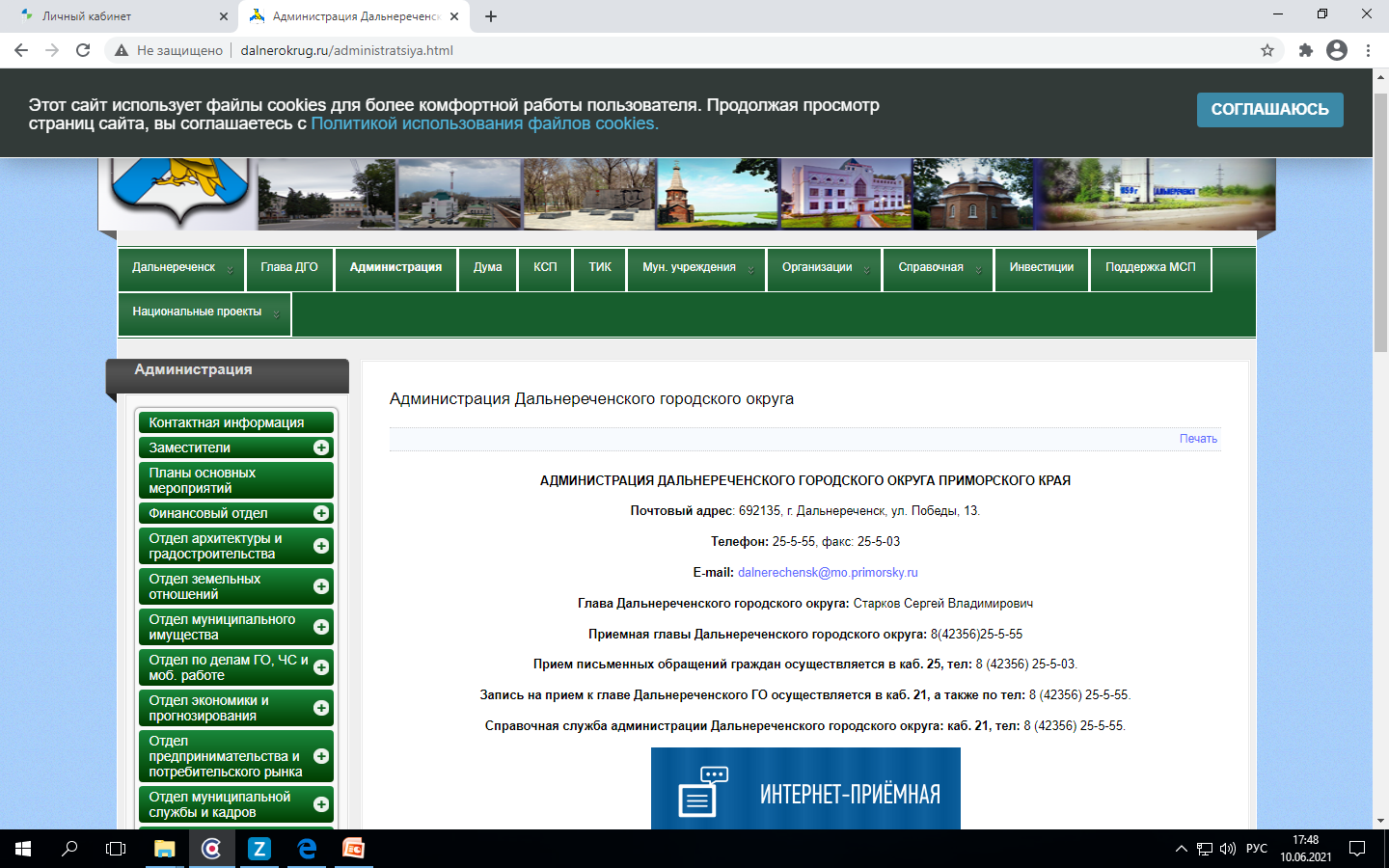 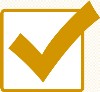 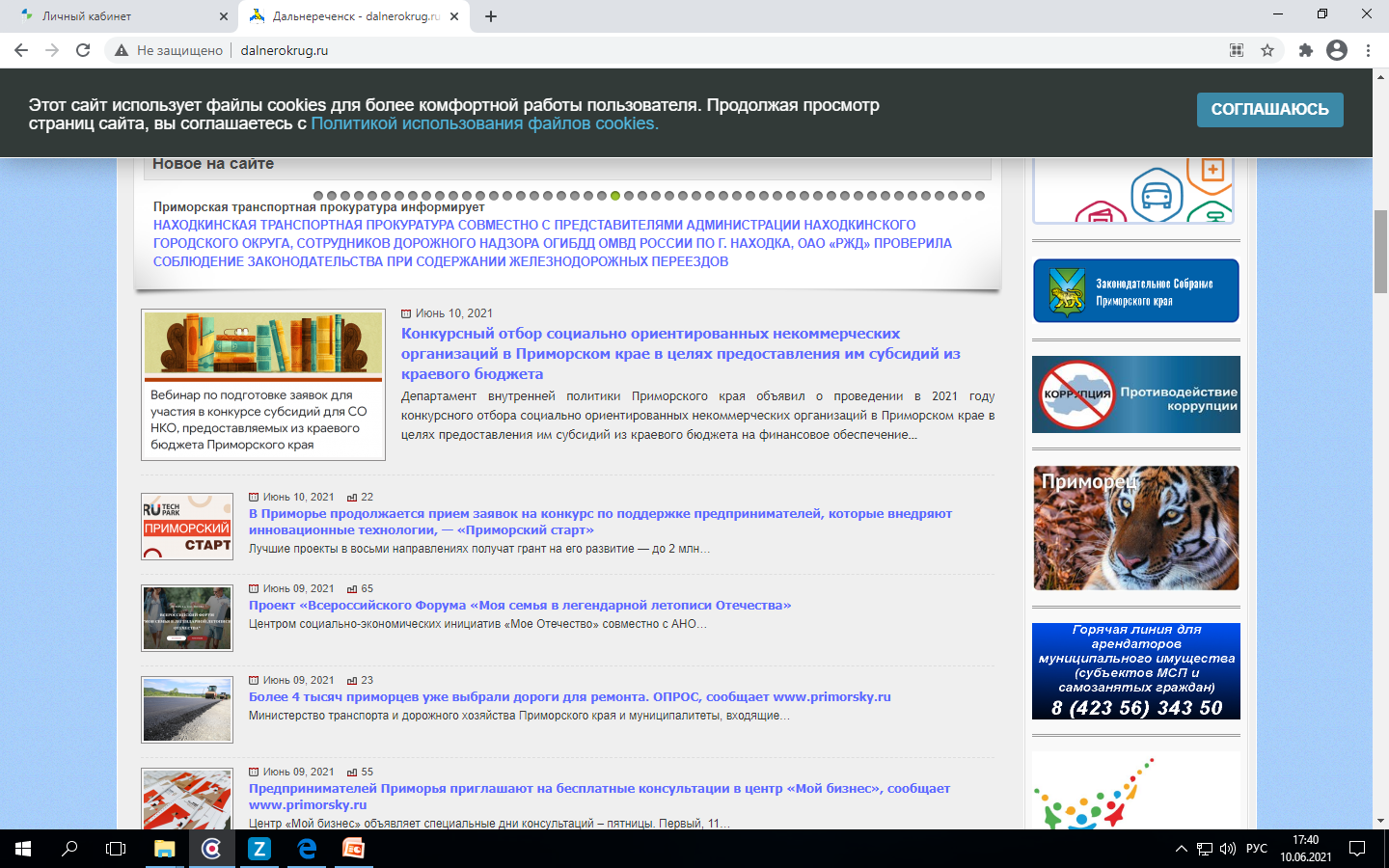 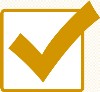 Администрация Дальнереченского городского округа Приморского края
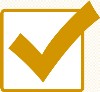 Предложения для субъектов МСП и самозанятых
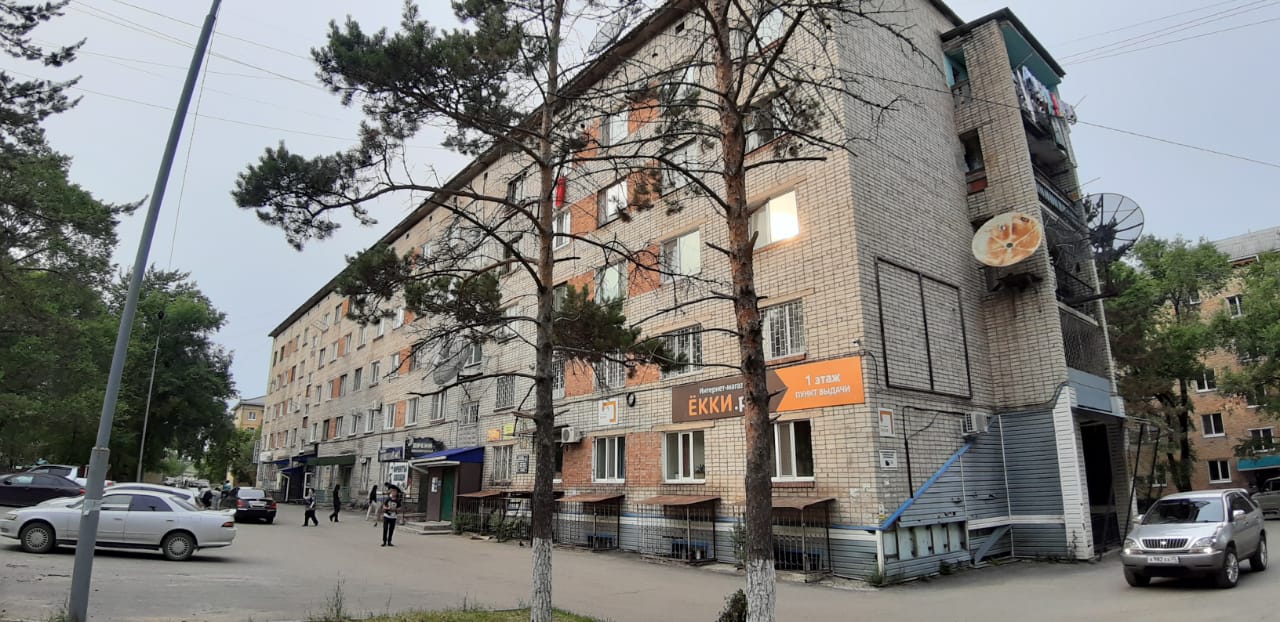 Приморский край, г.Дальнереченск, ул.Уссурийская, д.50, 
нежилое помещение
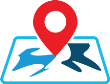 18 кв. м.
Этаж: 3
Вход: общий
Назначение: административное
Здание: 5-этажное, кирпичное
Год постройки:  1976
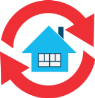 Ставка: 500 руб. в месяц
Льготная ставка для субъектов МСП
и самозанятых: 400 руб. в месяц
Ежемесячный платеж: 7 200 руб.
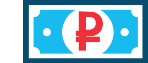 Администрация Дальнереченского городского округа Приморского края
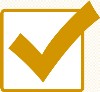 Предложения для субъектов МСП и самозанятых
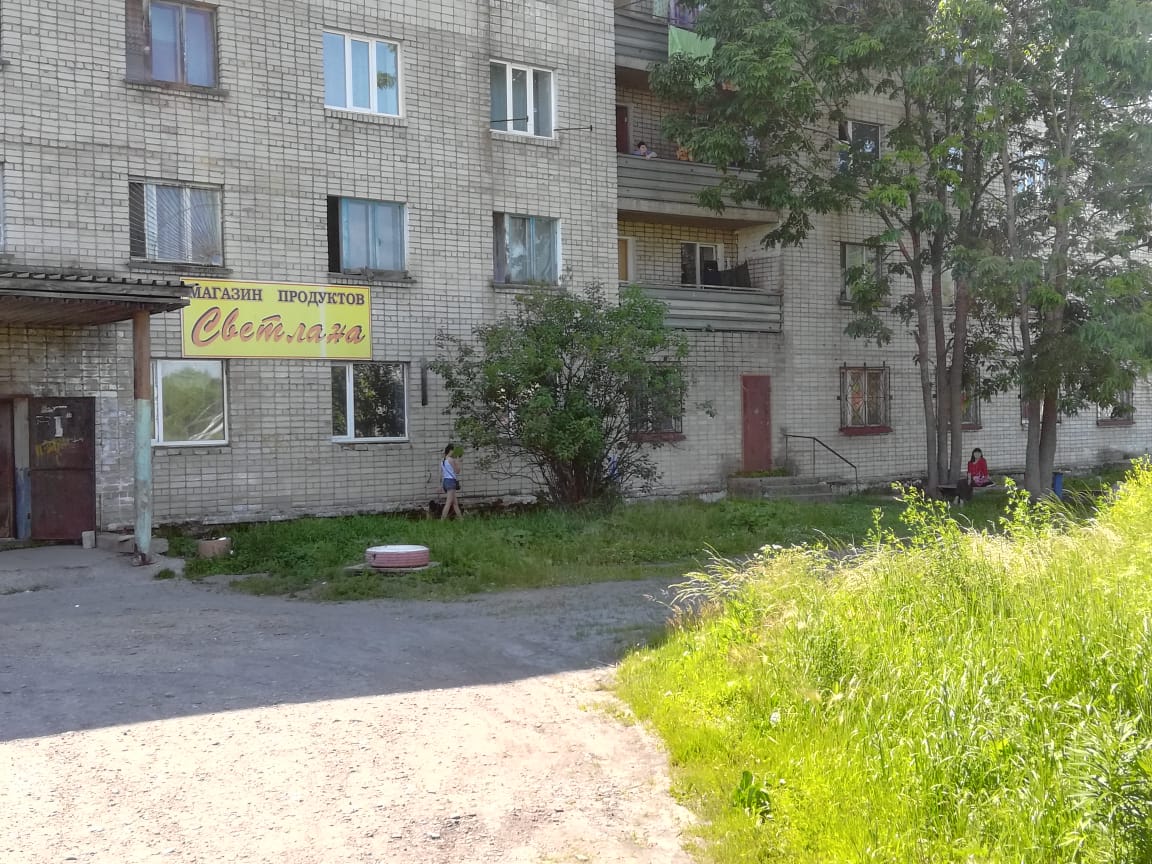 Приморский край, г.Дальнереченск, с.Лазо, ул.Советская, д.54, 
нежилое помещение №4
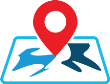 42,7 кв. м.
Этаж: 1
Вход: отдельный
Назначение: свободное
Здание: 5-этажное, кирпичное
Год постройки:  1982
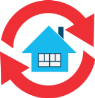 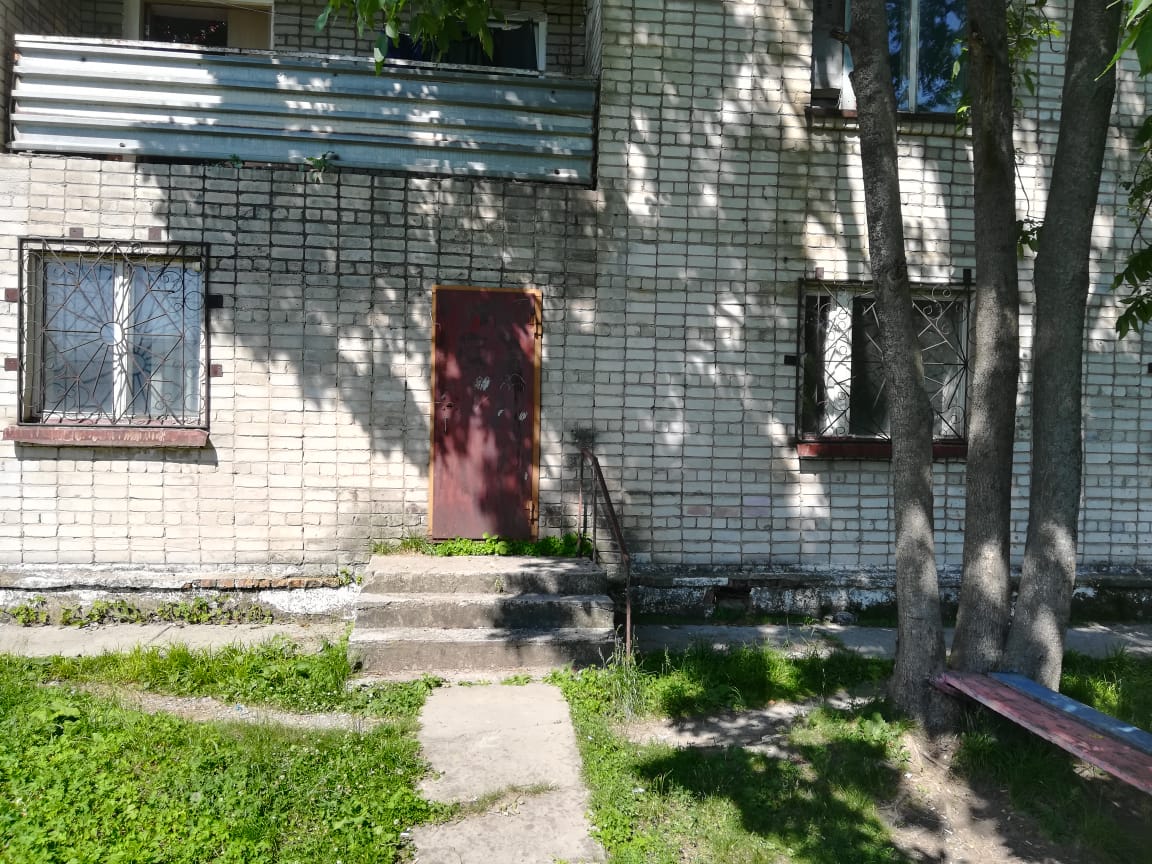 Ставка: 404 руб. в месяц
Льготная ставка для субъектов МСП и самозанятых: 161,60 руб. в месяц
Ежемесячный платеж: 6 900,32 руб.
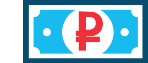 Администрация Дальнереченского городского округа Приморского края
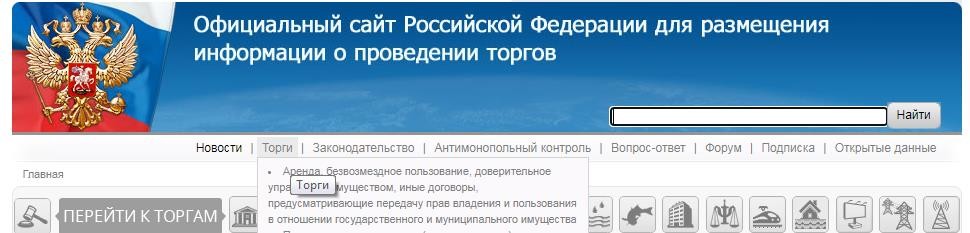 Информационные ресурсы для размещения информации о проведении торгов
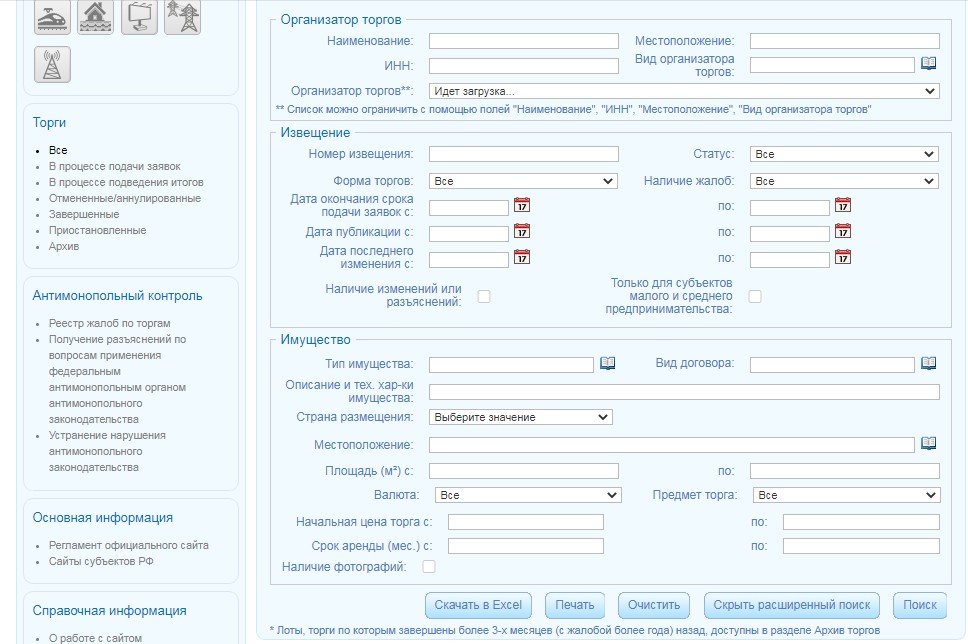 torgi.gov.ru
Администрация Дальнереченского городского округа Приморского края
Алгоритм участия в электронных торгах
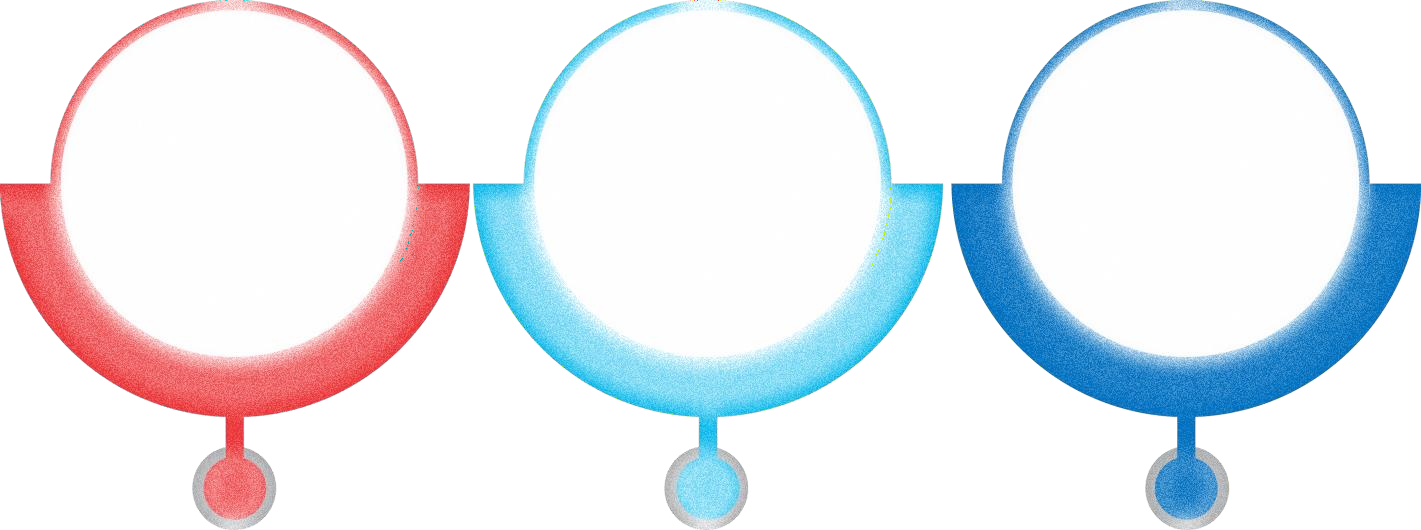 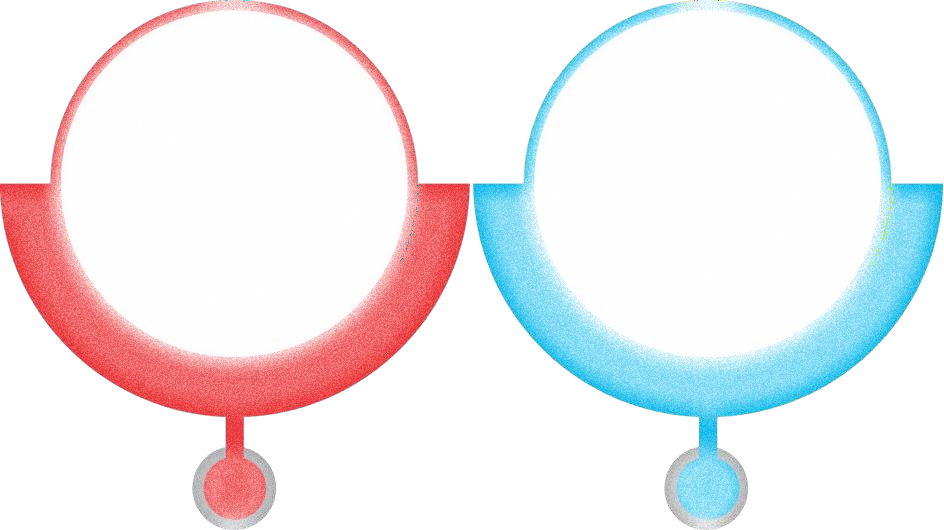 Перечисление
задатка на  свой счет на  электронной
площадке
Подача  заявки на  участие
Аккредитация  на
электронной  площадке
Получение  электронной  подписи
Подача
ценовых
предложений
02
03
04
01
05
Администрация Дальнереченского городского округа Приморского края
Получение электронной подписи
Электронная подпись – это программно-криптографическое средство для защиты конфиденциальности и  целостности документов. С помощью неё можно подписывать юридически значимые документы и  осуществлять электронный документооборот. ЭП выполняет две основные функции: подтверждает, что  документ подписал именно владелец подписи, и фиксирует документ — после создания и подписания  изменения уже невозможны.
Электронные подписи используются также для работы на электронных торговых площадках. Такие  электронные подписи выдаются Удостоверяющими центрами, аккредитованными Минкомсвязи в  соответствии с Законом № 63-ФЗ.
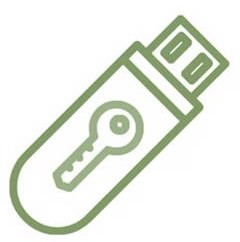 Необходимые документы для юридических лиц / ИП
Необходимые документы для физических лиц
Выписка из ЕГРЮЛ / ЕГРИП  (сроком не более 6 мес.)
Доверенность на подписание бух. документов или  печать организации
Копия СНИЛС
Паспорт владельца ключа подписи
Свидетельство ИНН
Копия СНИЛС
Копия паспорта владельца ключа подписи
Паспорт владельца ключа подписи
Администрация Дальнереченского городского округа Приморского края
Регистрация на электронной площадке
Срок действия аккредитации на электронных торговых  площадках – 3 года
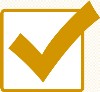 Аккредитация на электронных торговых площадках  бесплатная
Срок получения аккредитации участника – не более  5 рабочих дней
Предоставление реквизитов счета для проведения  операций по обеспечению заявок (задаткам) на участие  в электронных торгах
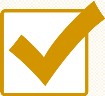 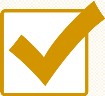 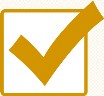 Администрация Дальнереченского городского округа Приморского края
Перечисление задатка
После получения аккредитации на реквизиты счета,  предоставленные электронной площадкой, необходимо перечислить денежные средства в размере задатка по аукциону.
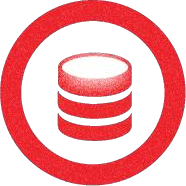 При подаче заявки задаток блокируется на время проведения  аукциона.
Задаток разблокируется в случае, если заявитель не становится  победителем или лицом, с которым может быть заключен  договор по условиям лотовой документации       (2 место) в день  подведения итогов по процедуре.
Задаток разблокируется у участника, занявшее 2 место, после  заключения договора с победителем.
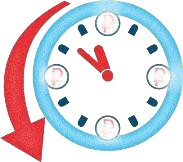 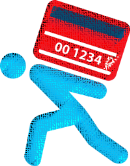 Администрация Дальнереченского городского округа Приморского края
Подача заявки
После поступления денежных средств на счет заявитель может подать заявку на  участие в аукционе.
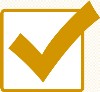 В соответствии с аукционной документацией к заявке прикладываются необходимые  документы, запрашиваемые в лотовой документации. Заявка подписывается  электронной подписью.
В течение срока приема заявок поданную заявку можно редактировать, отозвать  или подать новую. После окончания приема заявок заявка не может быть изменена.
При подаче заявки денежные средства в размере задатка блокируются на время  проведения процедуры.
После рассмотрения заявок участнику направляется уведомление о допуске или не допуске к участию в аукционе.
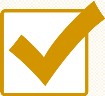 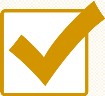 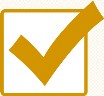 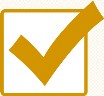 Администрация Дальнереченского городского округа Приморского края
Проведение аукциона
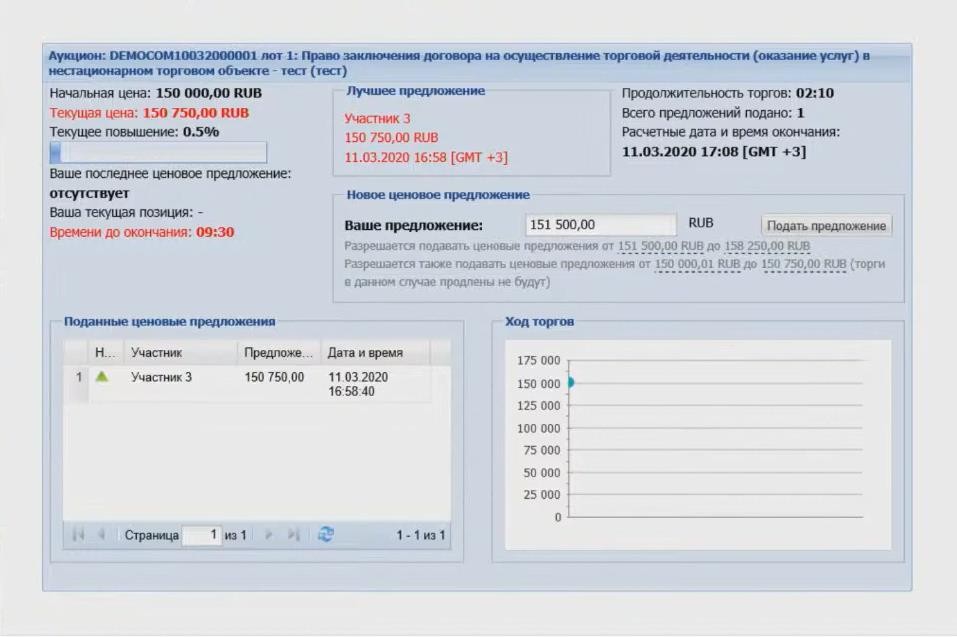 Администрация Дальнереченского городского округа Приморского края
Контактные данные ответственных лиц
ФИО			Газдик Светлана Николаевна		
Должность		начальник отдела муниципального имущества

Номер телефона			8(42356) 343-50

Адрес электронной почты	 	imush@dalnerokrug.ru

Официальный сайт		 	http://dalnerokrug.ru
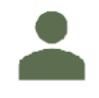 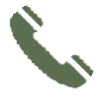 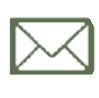 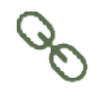 Анкета для субъектов МСП, самозанятых граждан
1. Наименование юридического лица (ИП) или ФИО самозанятого гражданина:
5. Укажите примерную площадь необходимого Вам имущества (здания,  помещения, земельного участка)
Контактные данные:

Заинтересованы ли в имущественной поддержке:
Да
Нет
4. Если заинтересованы в имущественной поддержке, укажите необходимый Вам вид имущества:
Здание
Помещение
Земельный участок
Движимое имущество
Укажите иное
6. Полезно ли было для Вас мероприятие по имущественной поддержке?
Да
Нет
7. Готовы ли рекомендовать посещение аналогичных мероприятий своим знакомым,  коллегам?
Да
Нет
8. Ваши пожелания по темам семинаров для  субъектов МСП, самозанятых граждан